نظریه های مشاوره تحصیلی
ارائه دهندگان:
نام استاد:
نظریه چیست؟ + حاج آقا پوپر
2
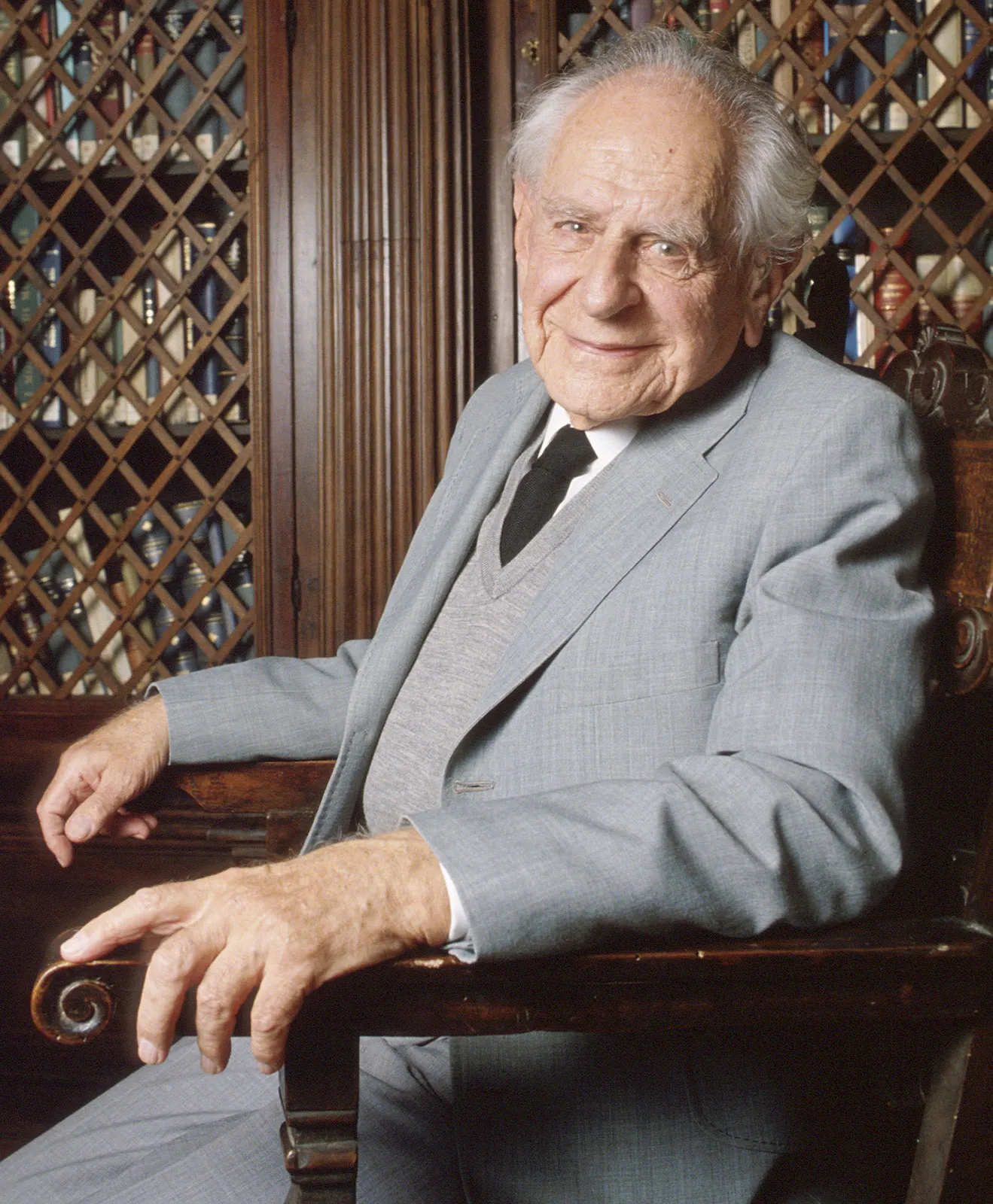 تغییر تعریف کلمات در یک زمینه خاص 
(آره دیگه همش بشین بازی کن)
(ببین – نگاه کن، گوش کن، بهت هشدار میدم، توجه کن، یه اتفاق بد داره میوفته، دروغ نگو من راسش و میدونم، داره یه کار بدی انجام میده)

و حالا نظریه در زمینه علمی:

مدل قابل آزمایش (با مشاهده تجربی) برای پاسخ به سوال چرا؟
که ما رو قادر میکنه پیش بینی و پیش گیری (کنترل) کنیم.

پوپر
نظریه: فرضیه هایی درباره ماهیت واقعی اشیا
نظریه = تور برای صید حقایق
چیزی عملی تر از یک نظریه نیس
مشاوره مدرسه مبتنی بر توانایی
(مقایسه جدید و قدیم)
3
جدول شماره (۵-۱): مقایسه نقش مشاور در رویکرد جدید و سنتی
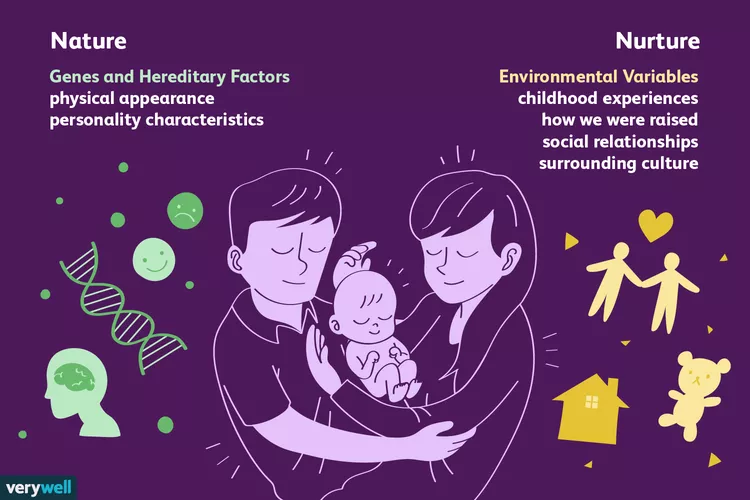 نظریه بافت
4
5
نظریه بافت (context theory)
عوامل زیستی و درونی به تنهایی نا
روابط سیستماتیک فرد و محیط
بی همتایی فرد
بودن در رابطه: اینکه انسان در رابطه با فرهنگ، اجتماع، و... است.
مشکلات مراجعان مربوط به خود آنهاست به همین خاطر تاریخچه زندگی فرد رو میگیریم.

ویژگی ها:
۱.فرد در رابطه منفعل نا
۲.رابطه مداوم هسه (از قبل تولد تاااااا...)
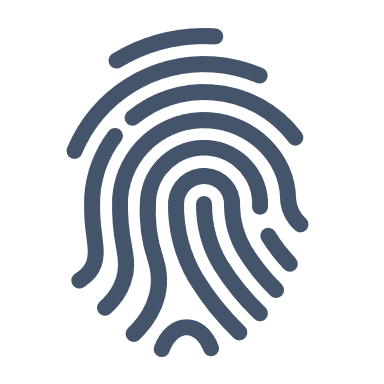 6
درمان راه حل محور
مشاوره
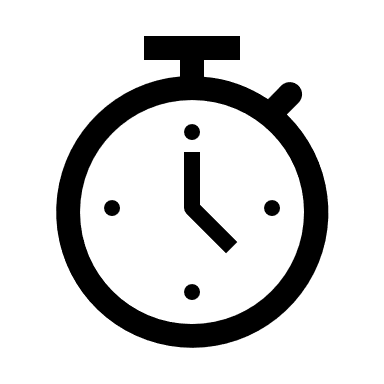 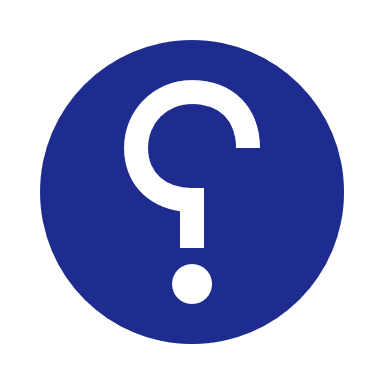 کوتاه مدت
پرسش معجزه آسا
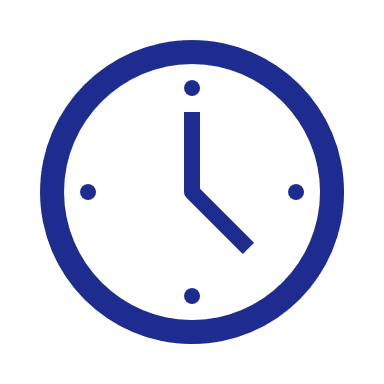 تغییر در مراجعین
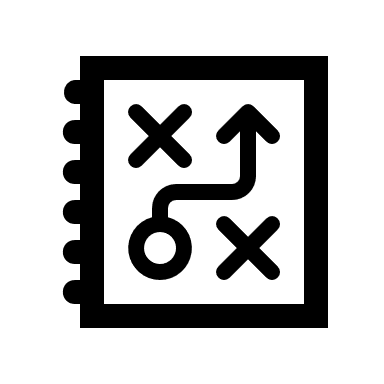 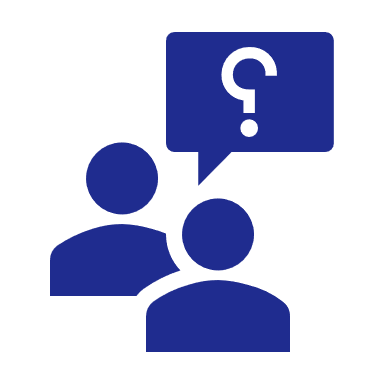 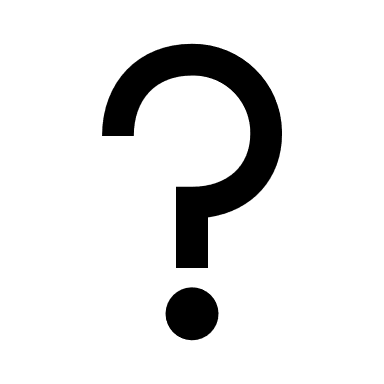 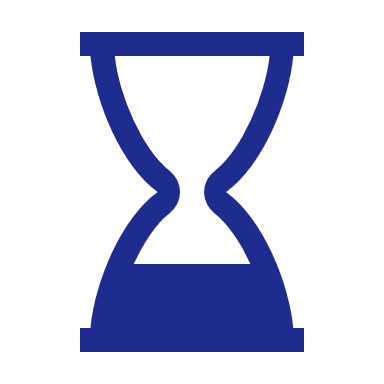 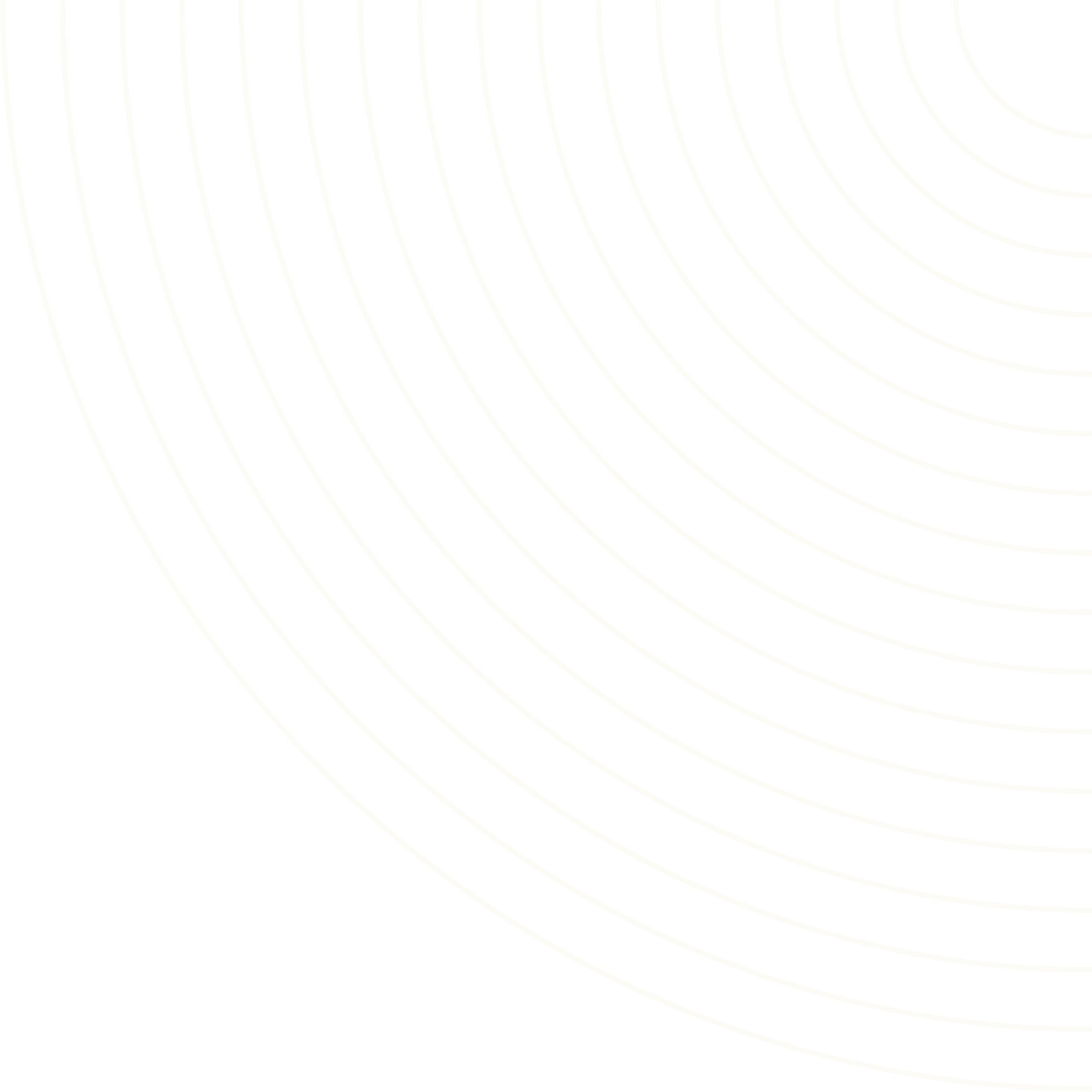